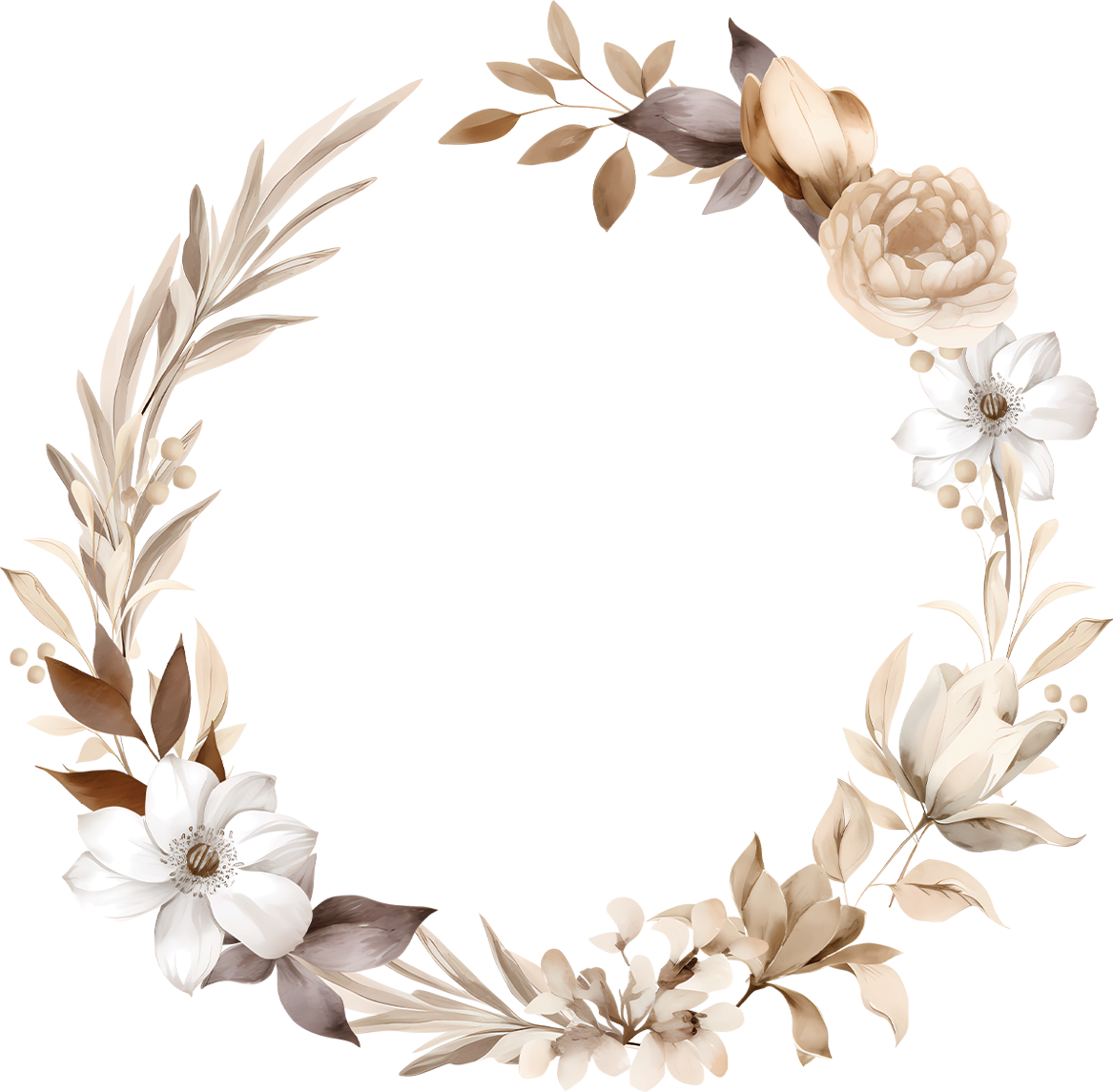 Bridal
Shower
J E S S I E  C L A R K
Kindly join us for a bridal shower
28
A T  4 : 0 0  P M
N O V E M B E R
T H E  N E W  R E S I D E N C E  /  3 5  R O S E  S T R E E T ,  N Y
P L E A S E  R S V P
B Y  3 0 . 0 8